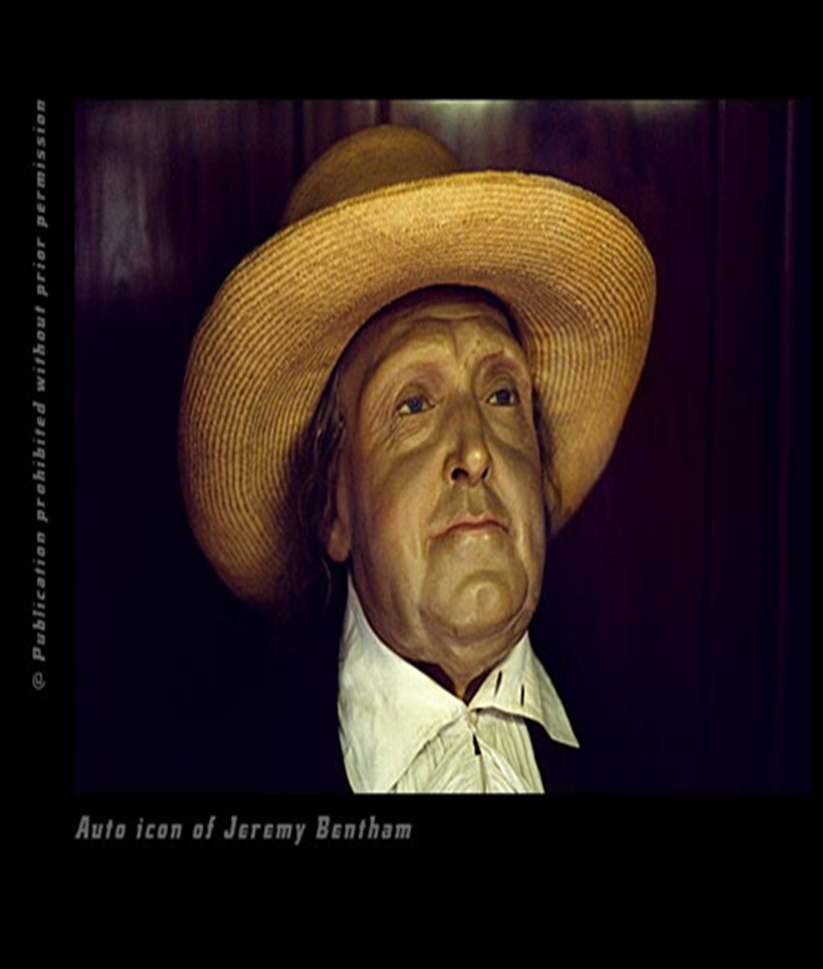 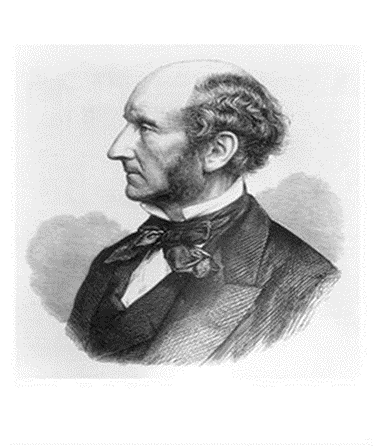 Лекція 3. УТИЛІТАРИЗМ
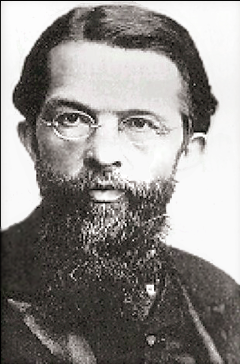 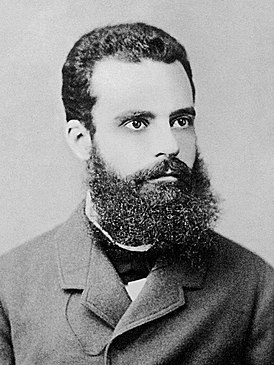 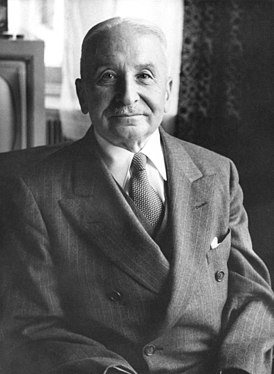 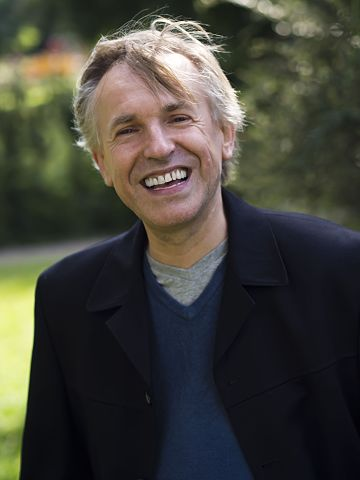 Лекція 2. Утилітаризм
План.

Класичний утилітаризм Дж.Бентама та Дж.С.Мілля
Привабливі сторони утилітаризму та його критика.
Характеристика корисності.
Політика утилітаризму
Утилітаризм - ідеалістичне філософсько-етичне вчення, в основі якого лежить оцінювання речей, предметів, процесів, явищ з точки зору їх корисності, можливості їх використання для досягнення цілей і задоволення потреб. 
	
Утилітаризм зародилося у Великій Британії в XIX ст.; пізніше розвинене економістами австрійської школи у вигляді теорії корисності.
Чотири тези утилітаризму
Консеквенціалізм: правильність дій визначається виключно їх наслідками.

Гедонізм: корисність - це міра задоволення, до якої приводить дія. Насолода чи щастя - це те благо, якого ми прагнемо і якого слід шукати.

Максималізм: правильна дія призводить до найбільш хороших наслідків і найменш поганих.

Універсалізм: слід враховувати наслідки для всіх, кого це стосується, і для всіх в рівній мірі.
Два типи утилітаризму
Утилітаризм дії:
 дія є правильною тоді і лише тоді, коли вона створює найбільшу перевагу задоволення над болем для найбільшої кількості людей. (Джеремі Бентам)
Утилітаризм правил: дія є правильною тільки тоді, коли вона відповідає набору правил, загальне прийняття яких забезпечує найбільшу перевагу задоволення над болем для найбільшої кількості людей (Джон Стюарт Мілль)
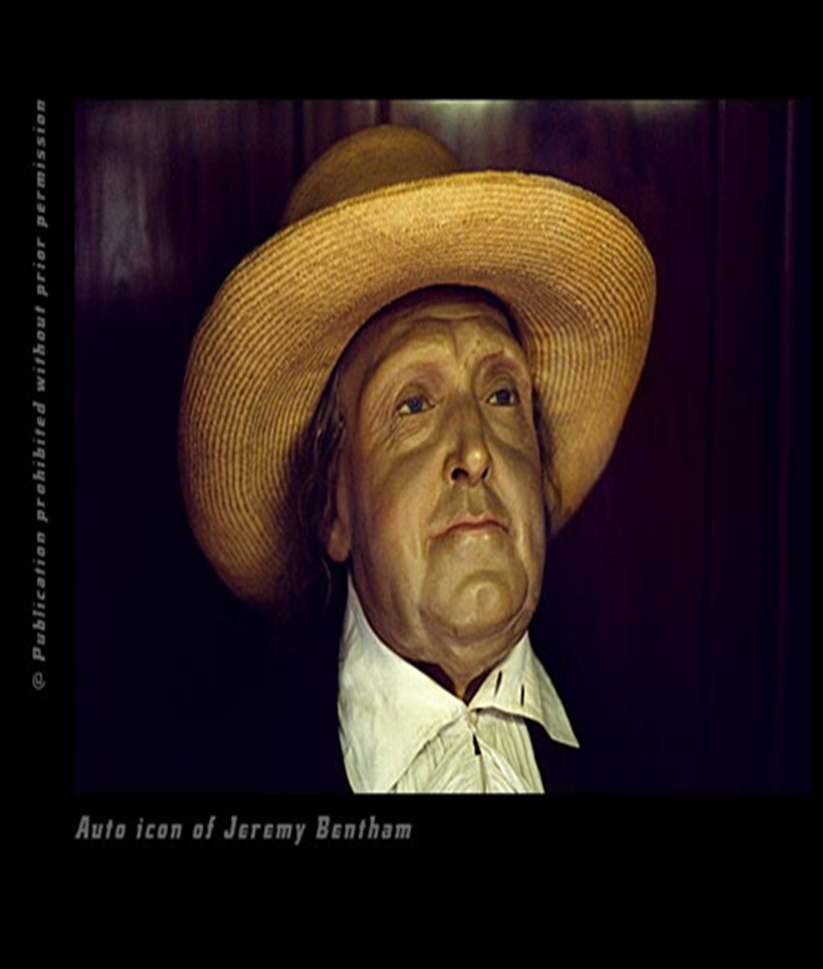 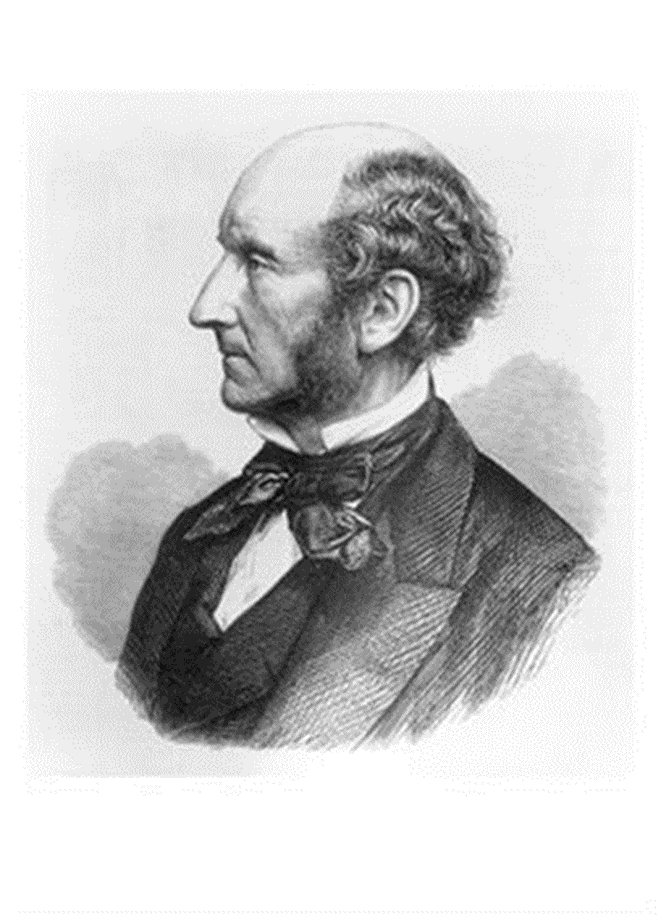 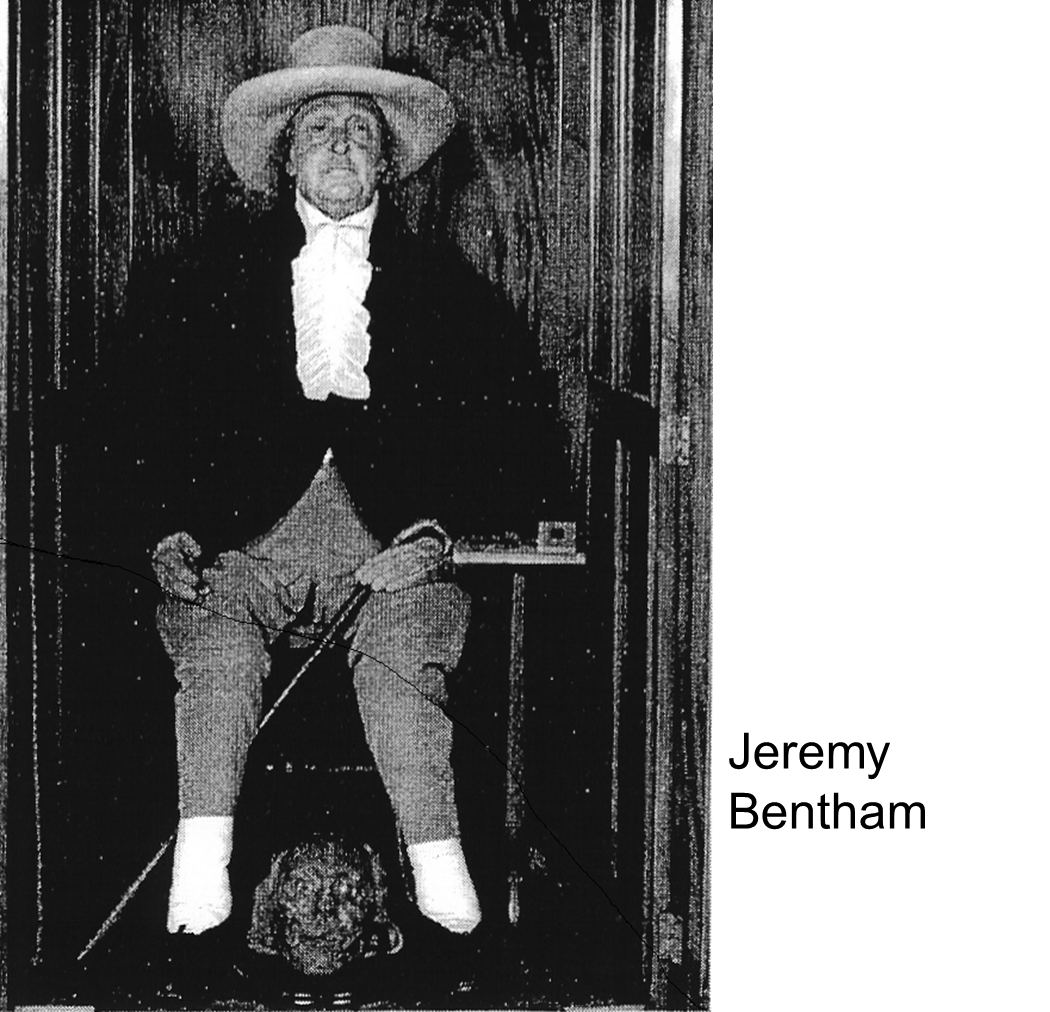 Утилітаризм дії
Людина знаходиться під двома великими господарями - болем і задоволенням. 

Великим добром, якого ми повинні шукати, є щастя. 

Ті дії, результатом яких є збільшення щастя або зменшення болі, є хорошими. Вони мають "корисність".
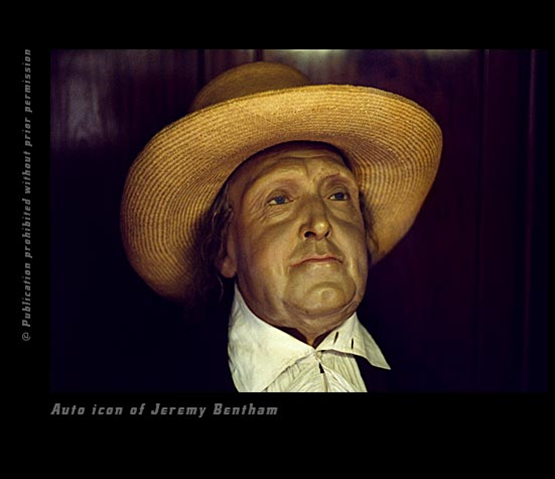 Визначаючи кількість щастя, яке може спричинити дія, ми оцінюємо можливі наслідки, застосовуючи кілька значень: 
інтенсивність, 
тривалість, 
визначеність чи невизначеність, 
близькість чи віддаленість, 
чистота,
ступінь.

Принцип корисності:
 Найкраща дія - це та, що приносить найбільше щастя та / або зменшує біль.

Ми повинні робити те, що приносить найбільше щастя і найменший біль для найбільшої кількості людей.
Утилітаризм правил
Мілль стверджував, що ми повинні враховувати якість щастя, а не лише кількість. Наприклад, дехто може знайти щастя за кружкою з пивом. Інші можуть знайти щастя, переглядаючи чудову шекспірівську п’єсу. Остання якість щастя є вищою.
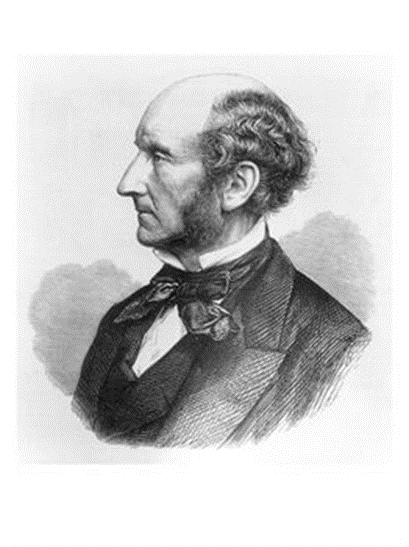 «Краще бути людиною незадоволеною, ніж свинею; краще бути незадоволеним Сократом, ніж задоволеним дурнем. І якщо дурень або свиня дотримуються іншої думки, це тому, що вони знають лише власну сторону питання. Друга сторона знає обидві сторони».
Аргументи Мілля щодо якості
«Що стосується власного щастя та щастя інших людей, утилітаризм вимагає від нього бути настільки неупередженим, як незацікавлений та доброзичливий глядач». 

У золотому правилі Ісуса з Назарету ми читаємо: «Поступай по відношенню до інших так, як ти хотів би, щоб вони поступали стосовно тебе» і «любити ближнього, як самого себе» - це ідеальна досконалість утилітарної моралі».
Застосування утилітарної теорії дії








2
А) Ви намагаєтесь допомогти літньому чоловікові перейти через дорогу. Він безпечно перебирається на інший бік дороги.
Висновок: Дія була гарною.

Б) Ви намагаєтесь допомогти літньому чоловікові перейти через дорогу. Ви спотикаєтесь, коли підходите до нього і виштовхуєте його на проїжджу частину, де його збиває машина. Він отримує травми, йому боляче. Висновок: Це був поганий вчинок.
Якщо ви можете використати вісімдесят солдатів як приманку на війні й тим самим атакувати ворожу силу і вбити кілька сотень ворожих солдатів, то це морально хороший вибір, хоча вісімдесят солдат можуть бути втрачені.
Якщо брехня чи крадіжка насправді принесуть більше щастя та / або зменшать біль, то утилітаризм дії каже, що в цих випадках нам слід брехати та красти.
Критика утилітаризму дії.
 
1. Людське щастя неможливо визначити кількісно.
Це одне з основних заперечень кількісного утилітаризму. Сприйняття людиною одного і того ж досвіду дуже різниться серед людей. Крім того, усі етичні системи, що випливають з консеквенціалізму (переконання, що дії оцінюються на основі їх наслідків), обмежені можливістю здогадуватися про майбутні наслідки нинішніх дій.

2. Мотиви вчинків ігноруються
Розглянемо двох осіб, А та В, які пожертвують 100 та 1000 гривен відповідно на благодійну діяльність. Припустимо, людина А пожертвувала гроші, тому що хотіла допомогти благодійній організації, а особа В зробила пожертву, щоб покращити власну репутацію в суспільстві. Утилітаризм вважав би пожертвування особи Б вищим, ніж пожертвування особи А, незважаючи на те, що мотив цієї дії був менш благородним мотивом.
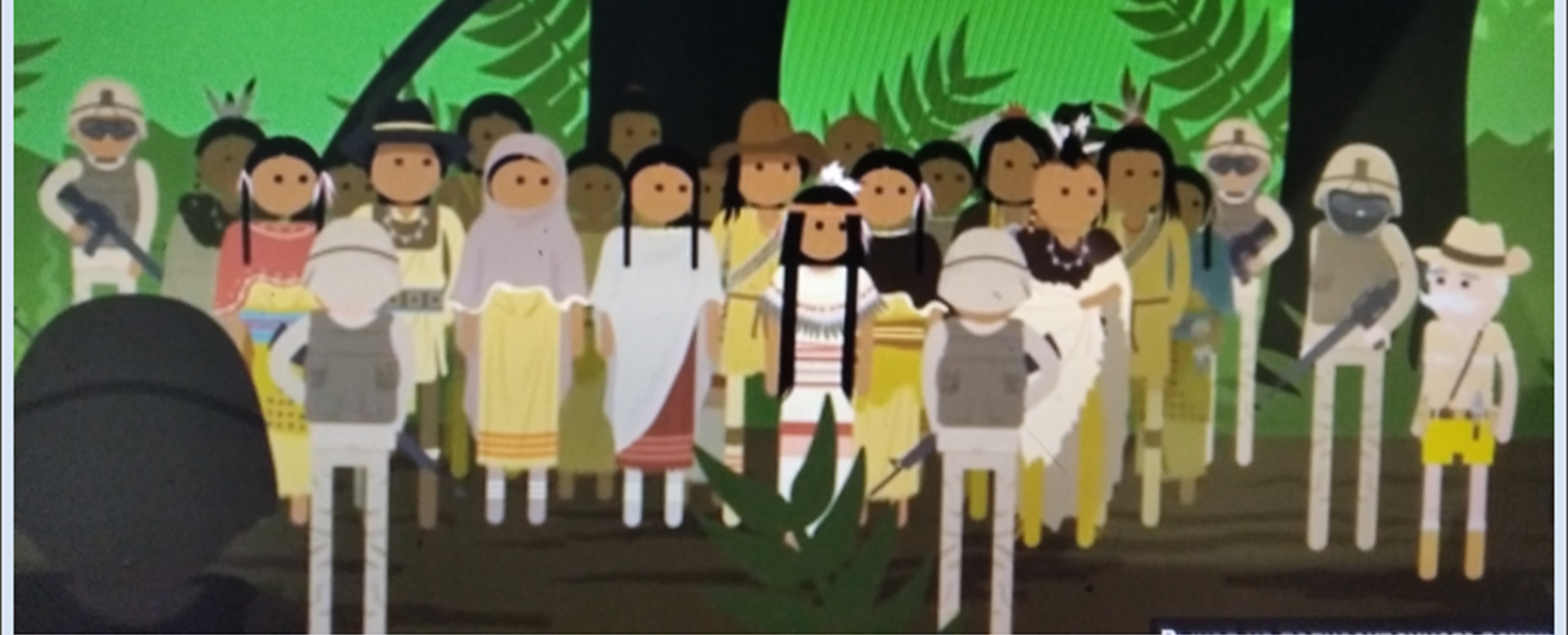 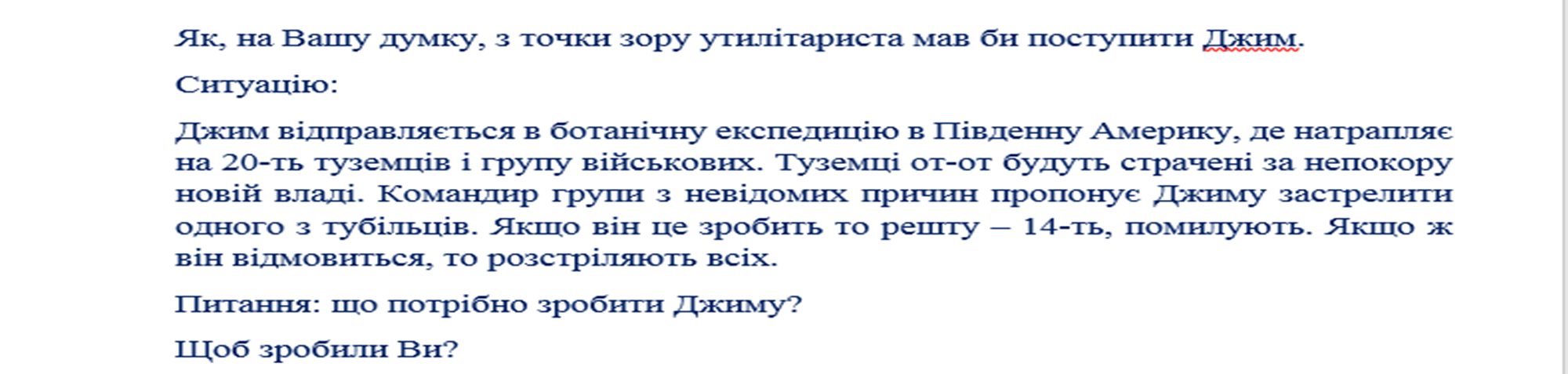 Кімліка про утилітаризм.

1. Визначення корисності
Як слід визначати добробут людей, або корисність? Утилітарісти традиційно визначають корисність через щастя. Звідси поширене, але оманливе гасло  -«найбільше щастя найбільшій кількості людей» 
Але не кожен утилітарист приймає таке «гедоністичне» розуміння благополуччя людей. Насправді можна виділити як мінімум чотири підходи до вирішення цієї проблеми:
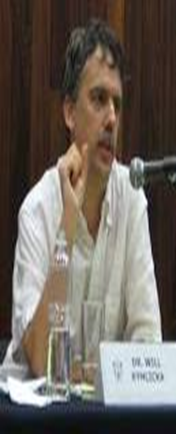 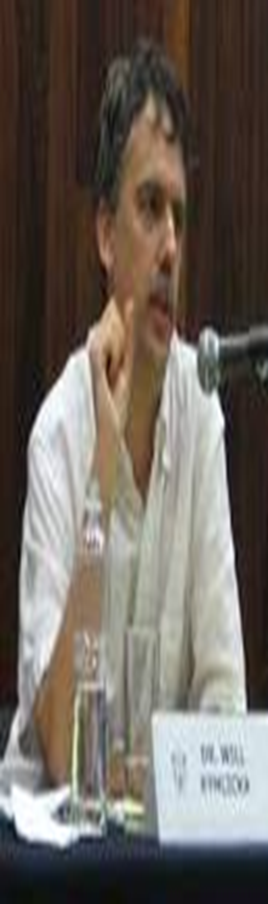 а. Гедонізм благополуччя
Перший підхід і, можливо, найвпливовіший в утилітаристської традиції, полягає в тому, що переживання або відчуття задоволення   є головним благом людей.
Роберт Нозік висунув сильний аргумент проти гедонізму благополуччя. Він просить нас уявити, що нейропсихологи можуть приєднати нас до машини, яка вводить нас наркотики. 

б. Негедоністична корисність станів свідомості
Гедоністичні розуміння корисності помилково, бо речі, варті того, щоб їх робити і мати в житті, не зводяться до одного стану свідомості, такого як щастя. Цінні різні види переживань і ми повинні сприяти досягненню всього діапазону цінних станів свідомості. Утилітаристи, що приймають такий підхід, визнають, що переживання, які відчувають при писанні віршів, які супроводжують цей стан свідомості, можуть бути цінними, навіть не будучи приємними. Утилітаризм бере до уваги всі цінні переживання незалежно від їх форми. Те, чого ми хочемо в житті, є щось більше або щось інше, ніж отримання будь-якого стану свідомості, будь-якого виду «внутрішнього світла», приємного чи ні. Ми хочемо не тільки переживати писання віршів, ми хочемо писати вірші
в.Задоволення переваг

	Збільшення користі для людей означає задоволення їх переваг, якими б вони не були. Утилітаристи, які є прихильниками цього підходу, велять нам задовольняти всі види переваг так само, бо вони ототожнюють благополуччя з задоволенням переваг.
	Якщо перші два погляди в своєму розумінні благополуччя багато чого не враховують, то третій включає занадто багато. Задоволення наших переваг не завжди сприяє нашому благополуччю.
	Коли у нас немає достатньої інформації, або ми помилилися, розраховуючи витрати і вигоди тієї чи іншої дії, тоді те, що добре для нас, може не збігатися з нашими нинішніми вподобаннями.
	Тому переваги не визначають нашого блага. Точніше кажучи, наші переваги дозволяють робити прогнози про наше благо.
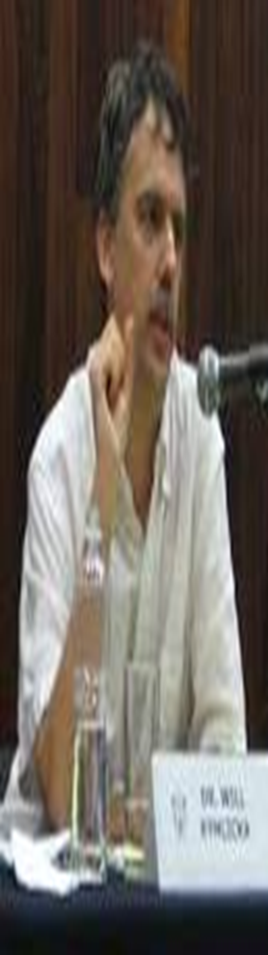 г. Уподобання, засновані на повній інформації
  	Четверте трактування корисності намагається вирішити проблему помилкових і адаптованих переваг, визначаючи благополуччя як задоволення «раціональних», або «поінформованих», переваг. Утилітаризм, з цієї точки зору, прагне до задоволення тих переваг, які базуються на повній інформації і правильних судженнях, відкидаючи хибні й ірраціональні.
	Цей четвертий підхід здається правильним - головним благом для людей є задоволення раціональних переваг, але в той такий погляд є вкрай туманний і представляє труднощі в плані застосування або вимірювання.
	Утилітаризм, що базується на «повній інформації переваг» в принципі правдоподібний, але його застосування на практиці дуже важке. Є труднощі і у визначенні того, які переваги, будучи задоволені, збільшують добробут (тобто які переваги «раціональні» або «засновані на інформації»), і труднощі в вимірі благополуччя, навіть коли ми дійсно знаємо, які переваги раціональні.
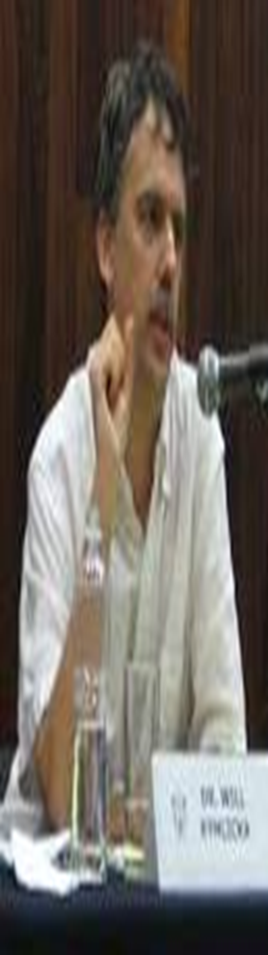 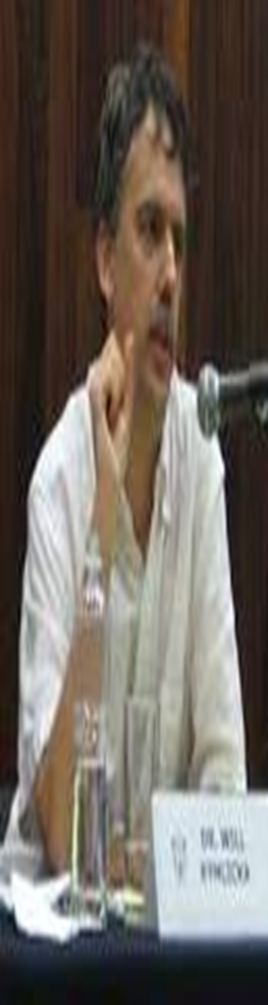 Існує два різних розуміння того, що означає «діяти відповідно до утилітаристських принципів»:
	Відповідно до однієї точки зору це означає, що актор повинен вирішувати, як йому діяти, свідомо здійснюючи утилітаристські підрахунки, намагаючись оцінити, як різні дії вплинуть на задоволення заснованих на повній інформації переваг (прямий утилітаризм);
	Відповідно до іншої - ідея максимізації корисності тільки непрямим чином позначається (якщо взагалі позначається) на прийнятті рішень актором. 
	Правильні з моральної точки зору дії суть ті, які максимізують корисність, але актори з більшою ймовірністю будуть максимізувати корисність, слідуючи швидше неутилітарним правилам чи звичаями, ніж утілітарістским міркувань (непрямий утилітаризм).
Є два основних заперечення проти утилітарного прийняття рішень - 	воно включає наші особливі зобов'язання перед окремими людьми; 
і включає переваги, які не повинні враховуватися.
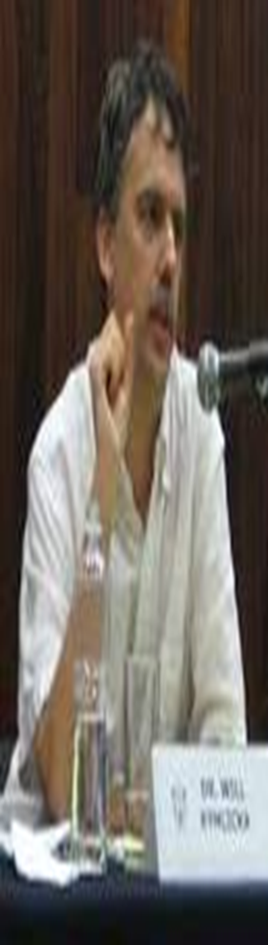 Політика утилітаризму
Які практичні наслідки утилітаризму як політичної моралі? 	Утилітаризм може виправдати принесення в жертву слабких і непопулярних членів спільноти в ім'я блага більшості. Але утилітаризм також застосовувався для атаки на тих, хто мав несправедливі привілеї за рахунок більшості.
Сучасний утилітаризм більше не є послідовним політичної рухом. 
	Це пояснюється визнанням труднощів реального застосування утилітарних принципів. 
	У той час як перші утилітаристи прагнули винести оцінку існуючим соціальним нормам, сучасні утилітаристи зменшують масштаби користування утилітаризму як критичного принципу, або як принципу політичної оцінки взагалі.